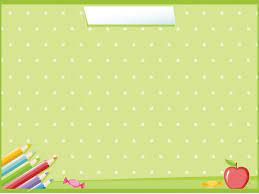 Trò chơi 1: Bạn nào nhanh
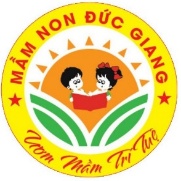 Cách chơi : Bé hãy tách 7 đối tượng theo yêu cầu của cô
Cách 1 : 5 - 2
Cách 2 : 3 - 4
Cách 3 : 6 - 1
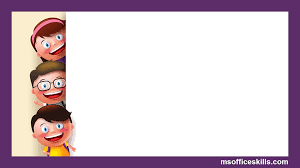 7
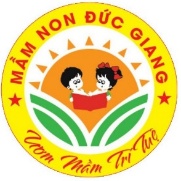 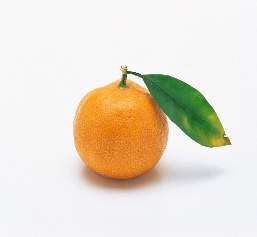 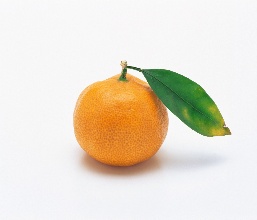 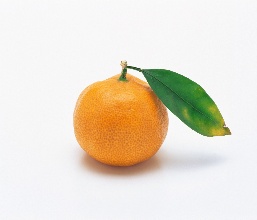 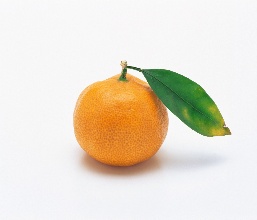 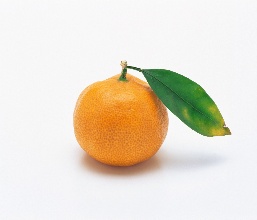 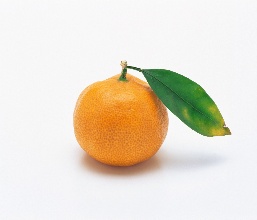 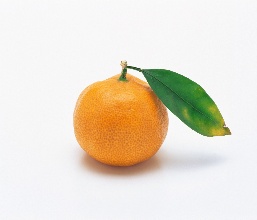 5
2
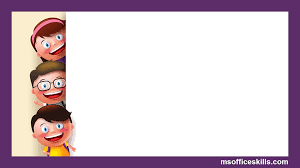 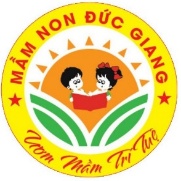 3
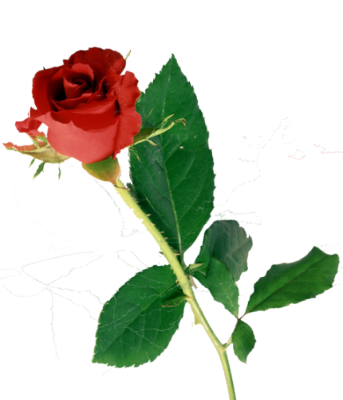 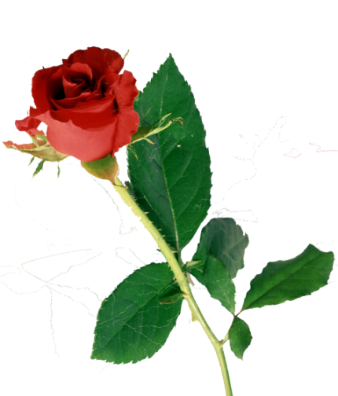 7
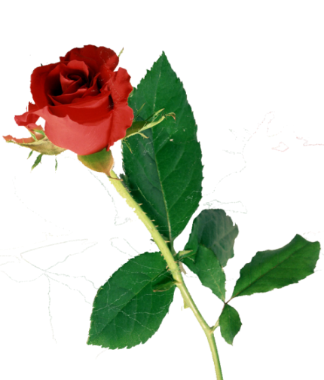 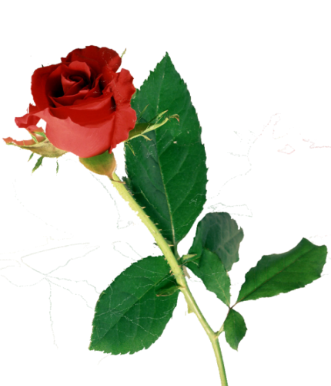 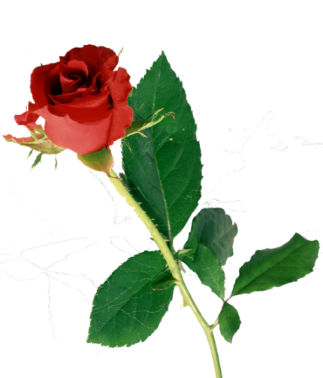 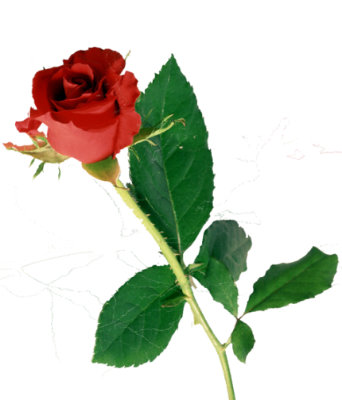 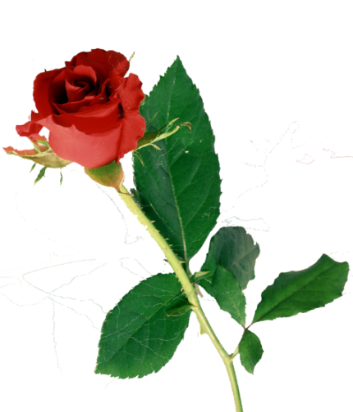 4
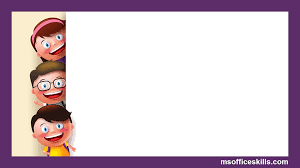 7
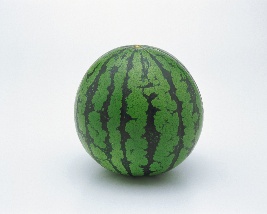 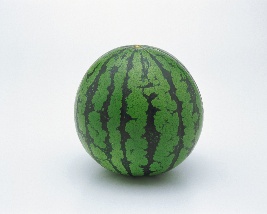 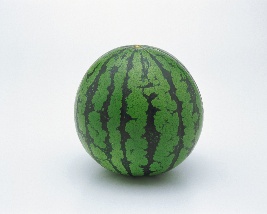 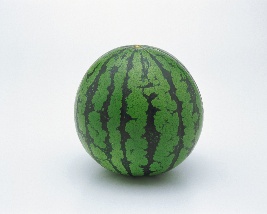 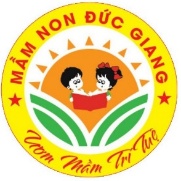 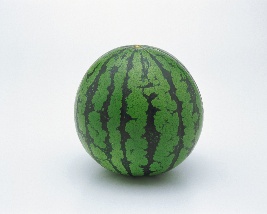 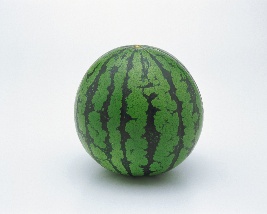 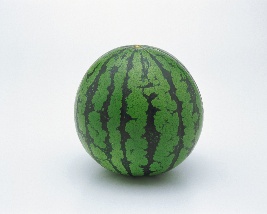 6
1
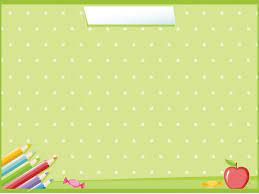 Trò chơi 2: Ai giỏi hơn
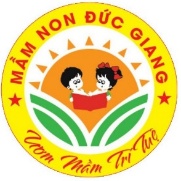 Cách chơi : Bé hãy chọn chữ số chỉ số lượng nhóm còn lại khi 7 đối tượng đã được tách thành 2 nhóm
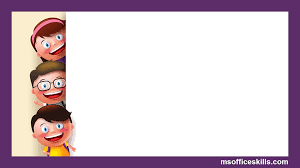 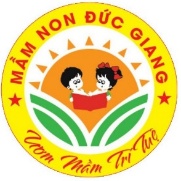 4
7
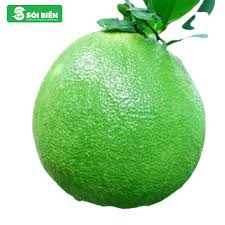 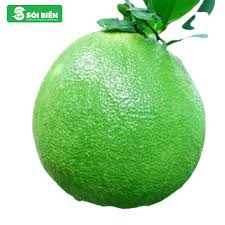 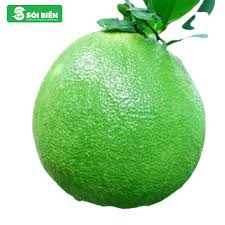 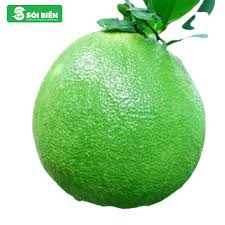 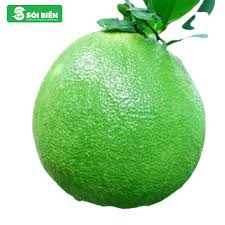 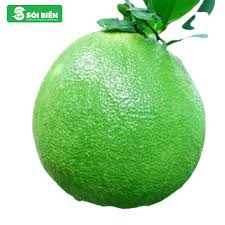 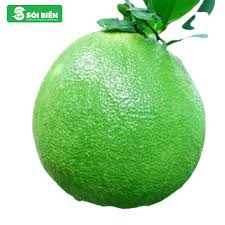 5
3
4
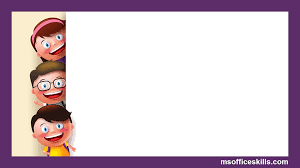 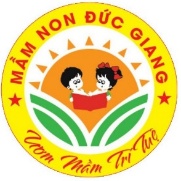 2
7
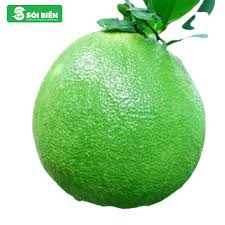 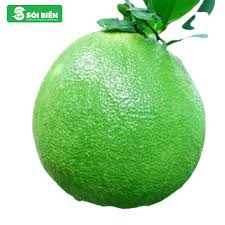 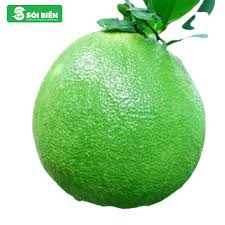 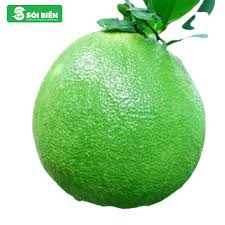 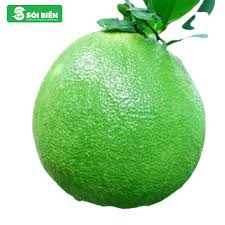 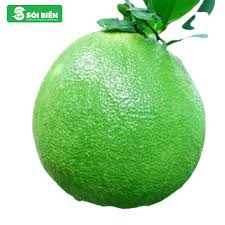 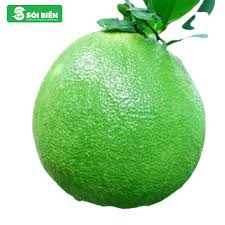 7
5
6
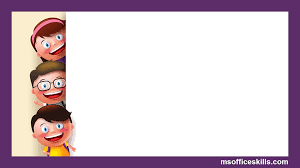 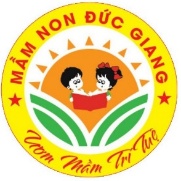 1
7
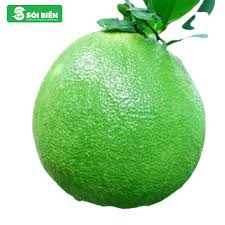 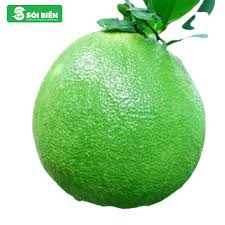 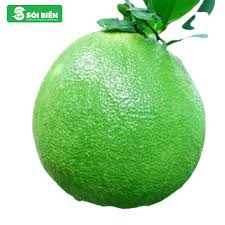 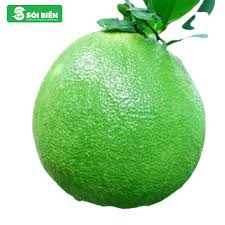 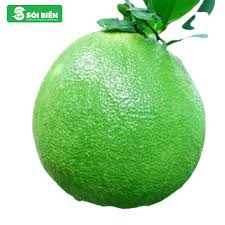 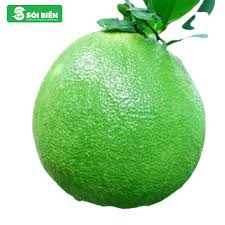 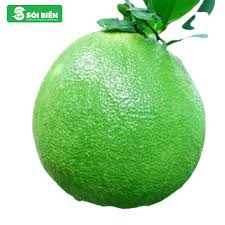 4
6
3
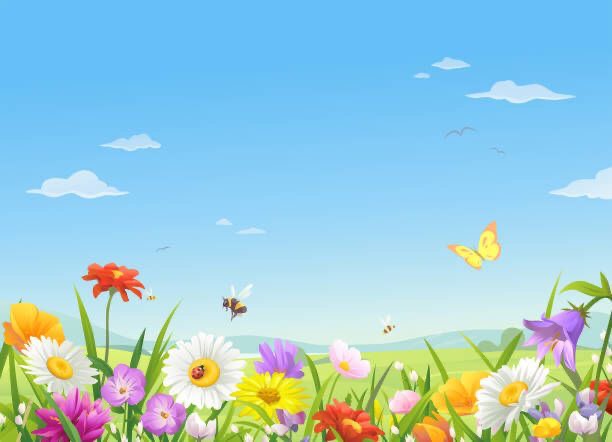 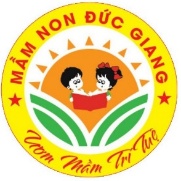 Xin chào hẹn gặp lại !